Minecraft Education Edition
Sign in and Download the app
https://education.minecraft.net/
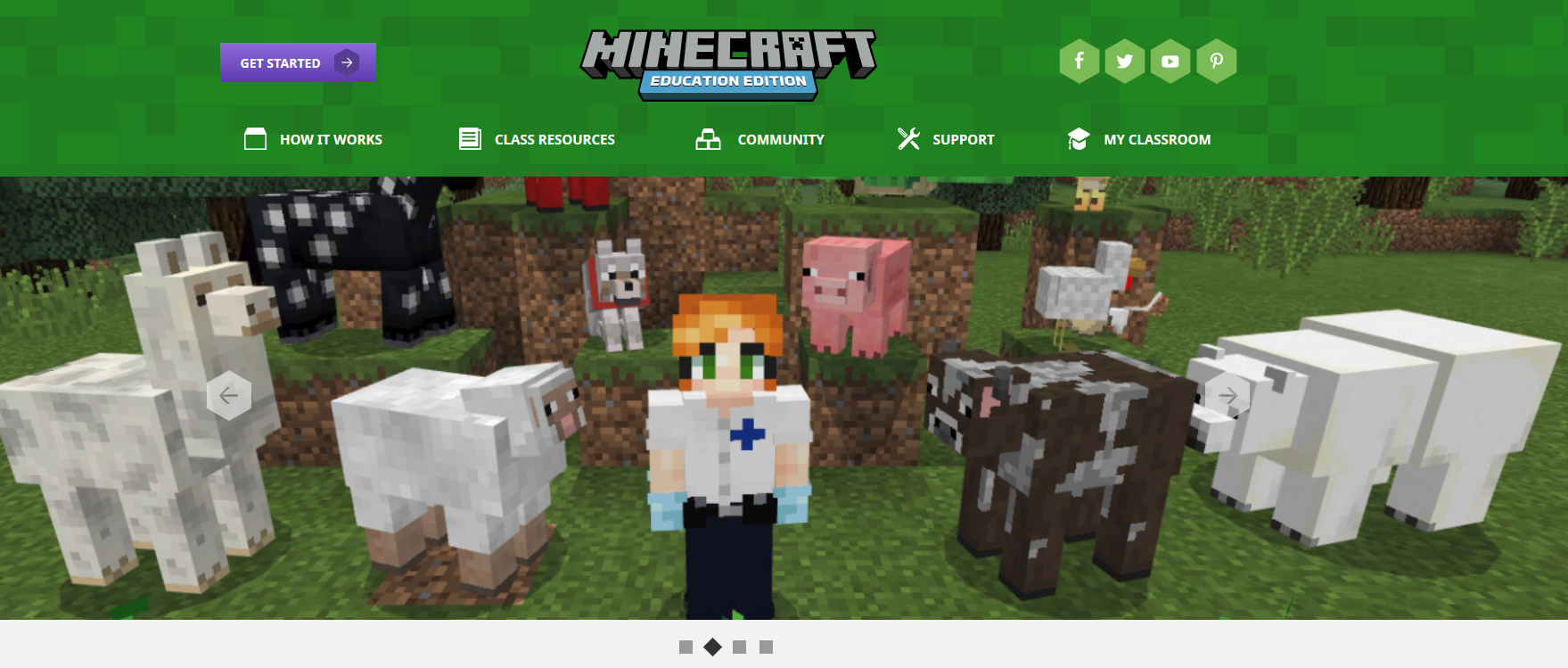 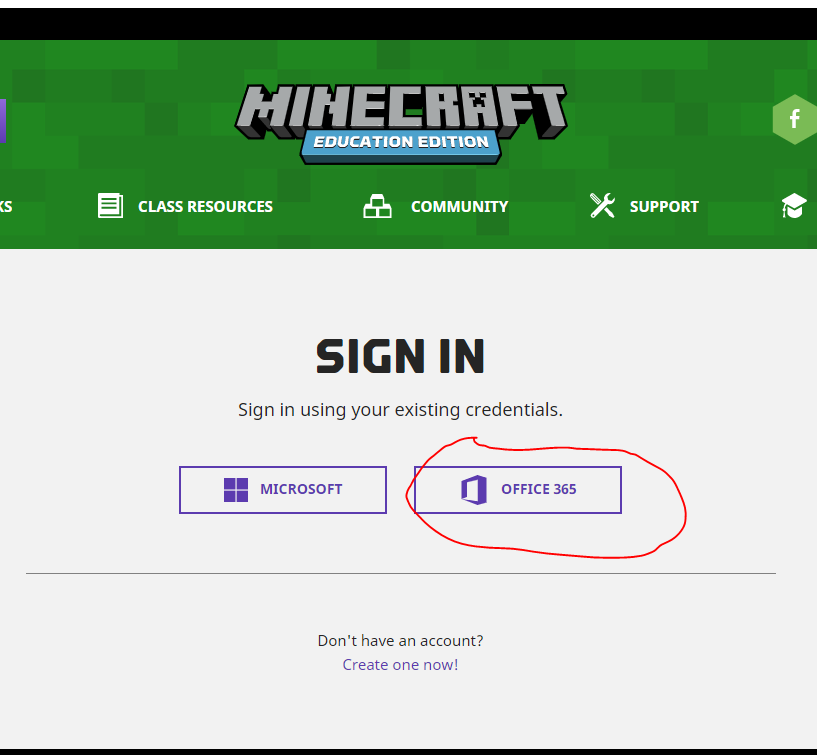 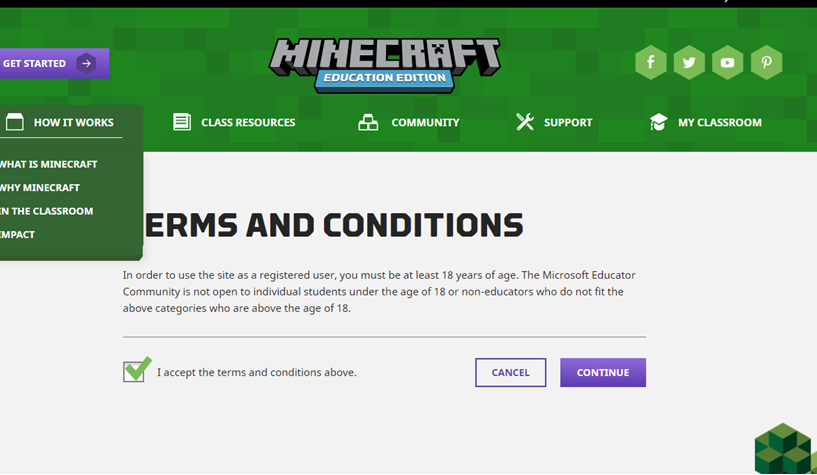 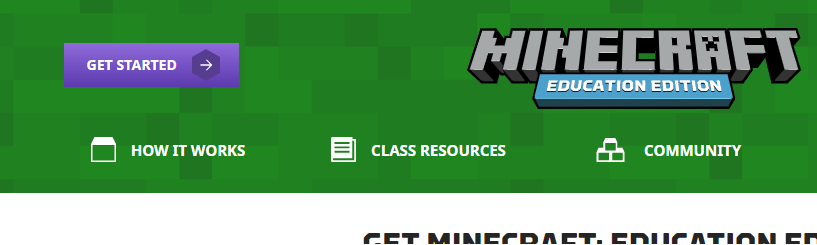 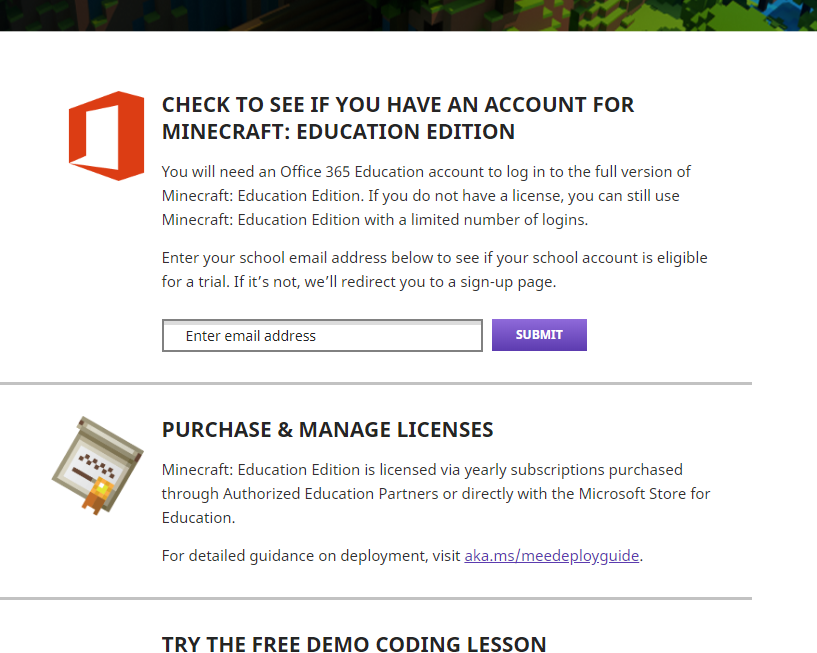 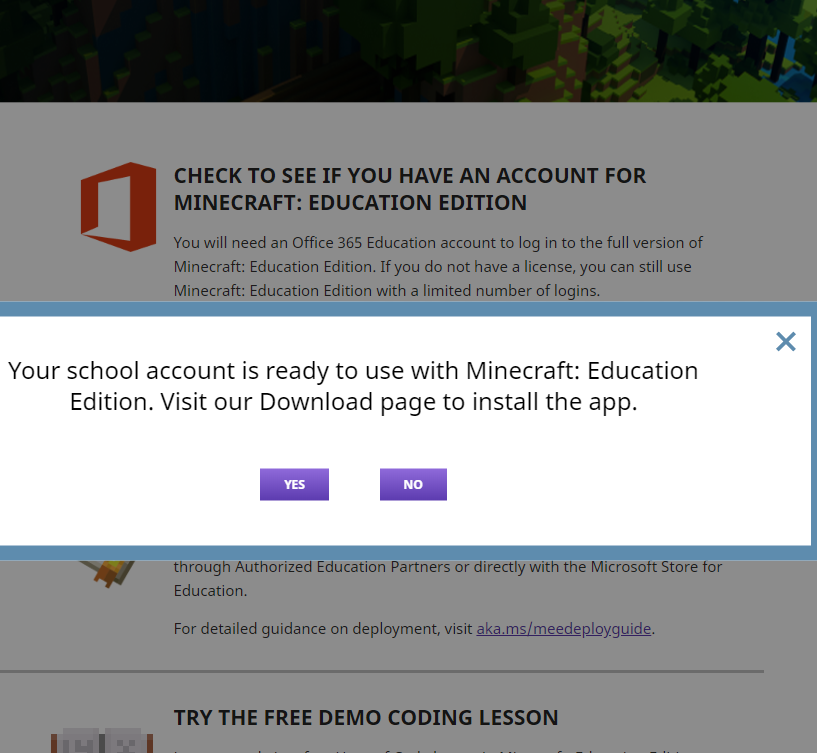 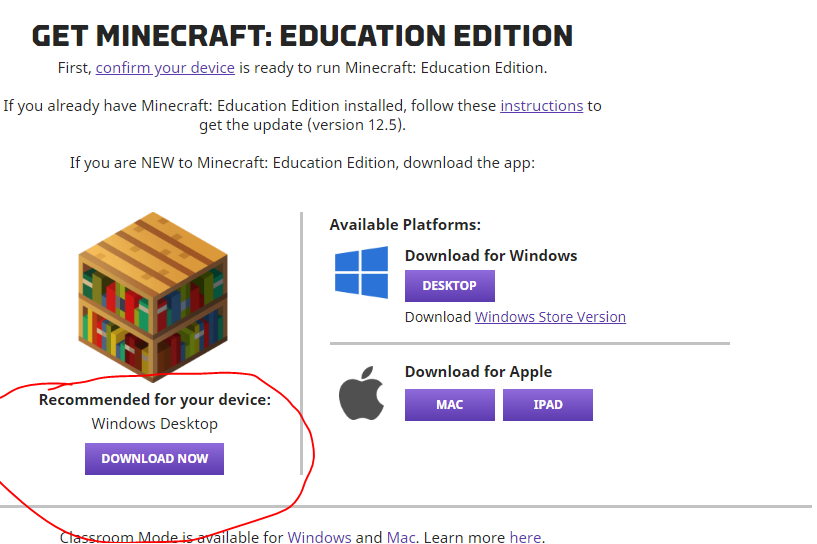 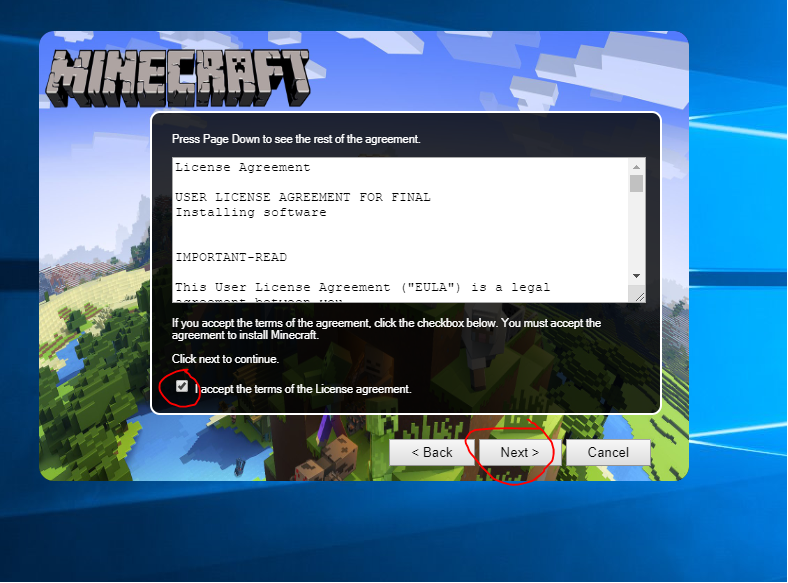 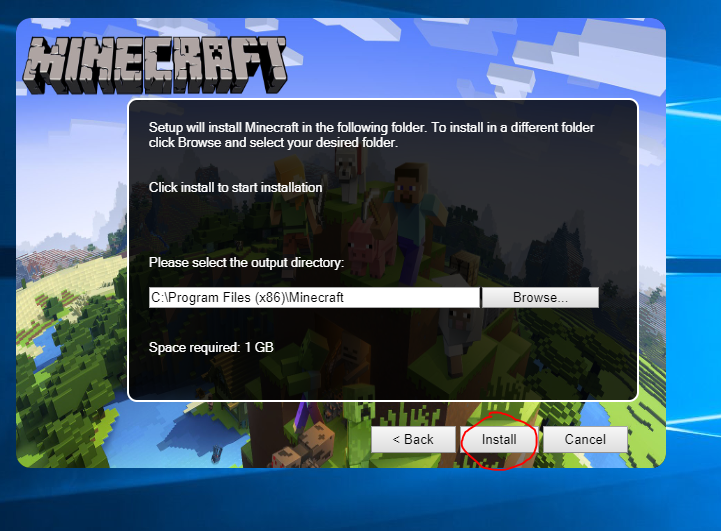